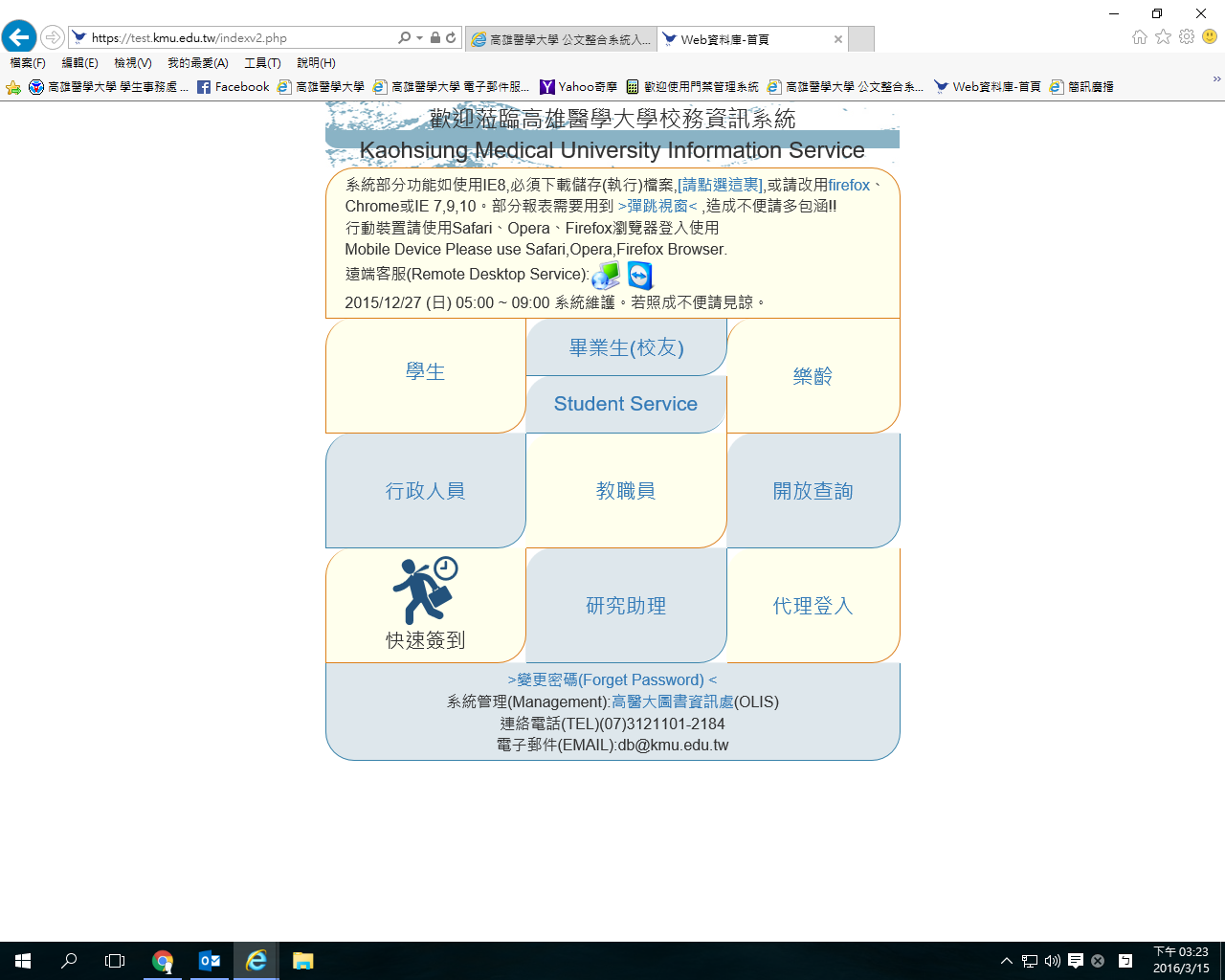 外籍生及陸生宿舍登記程序
Procedures of dorm registration
1.進入資訊系統
1.Enter the Information Service website
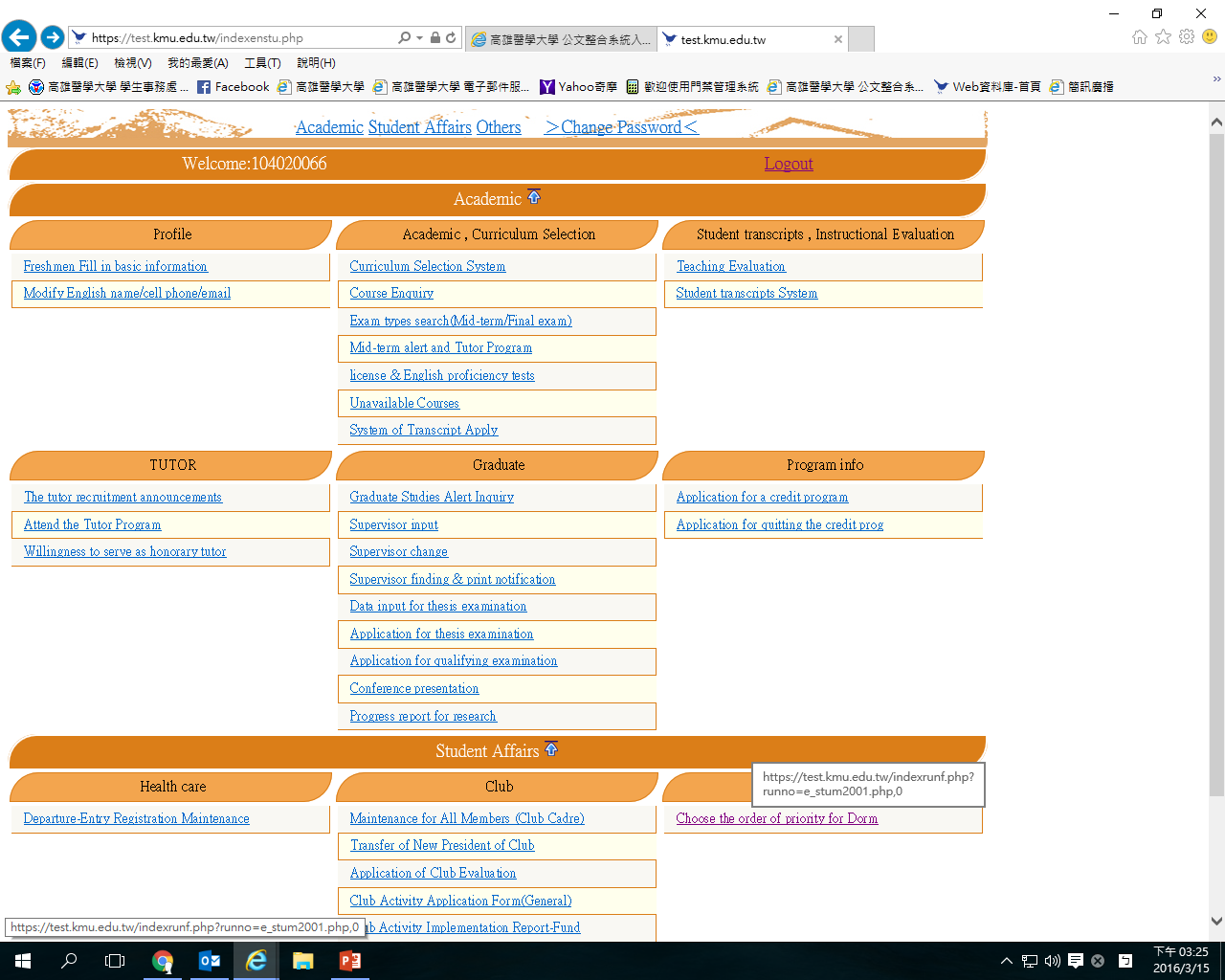 2.點選
2.Select
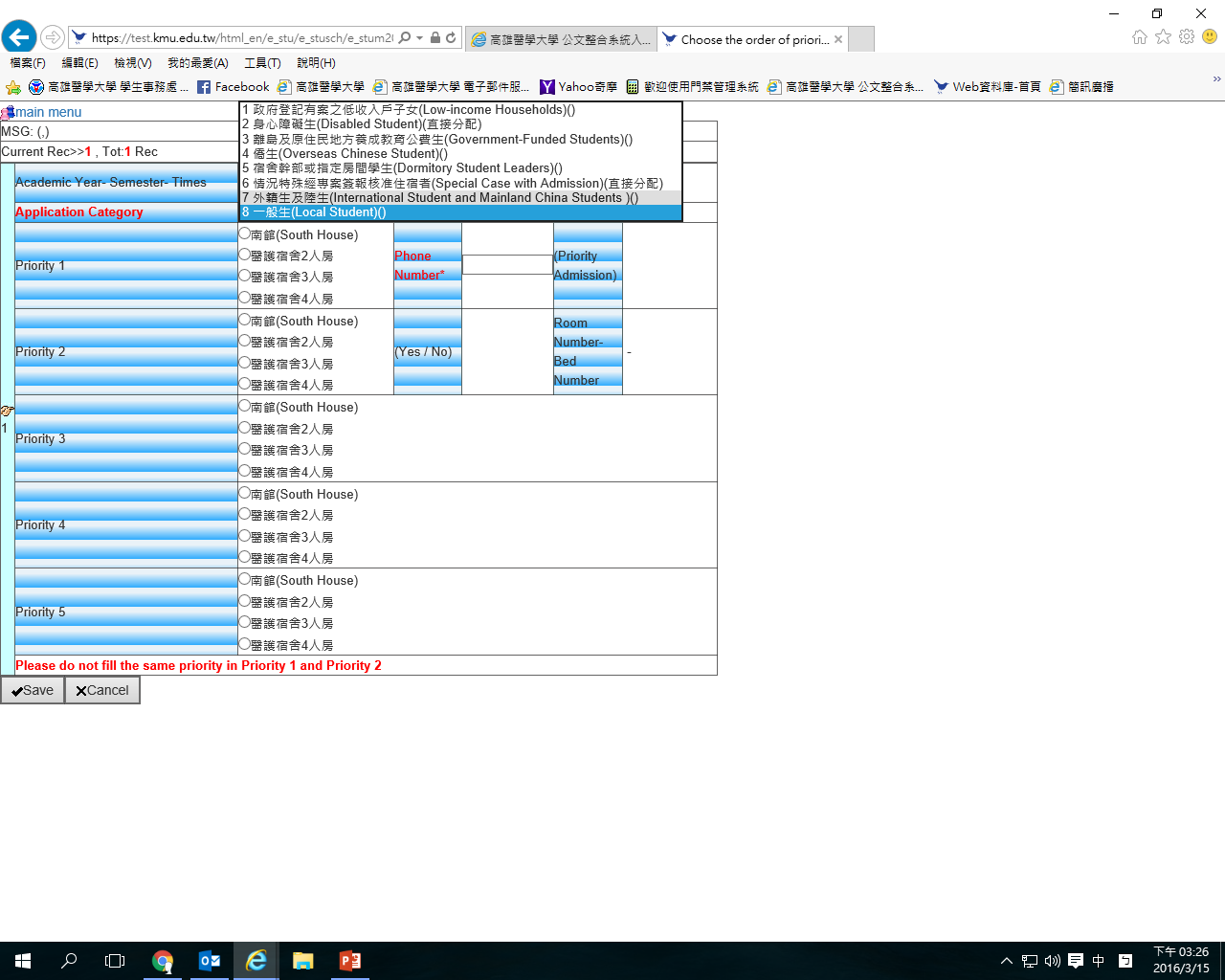 3.選擇身分別
3.Select the identity category
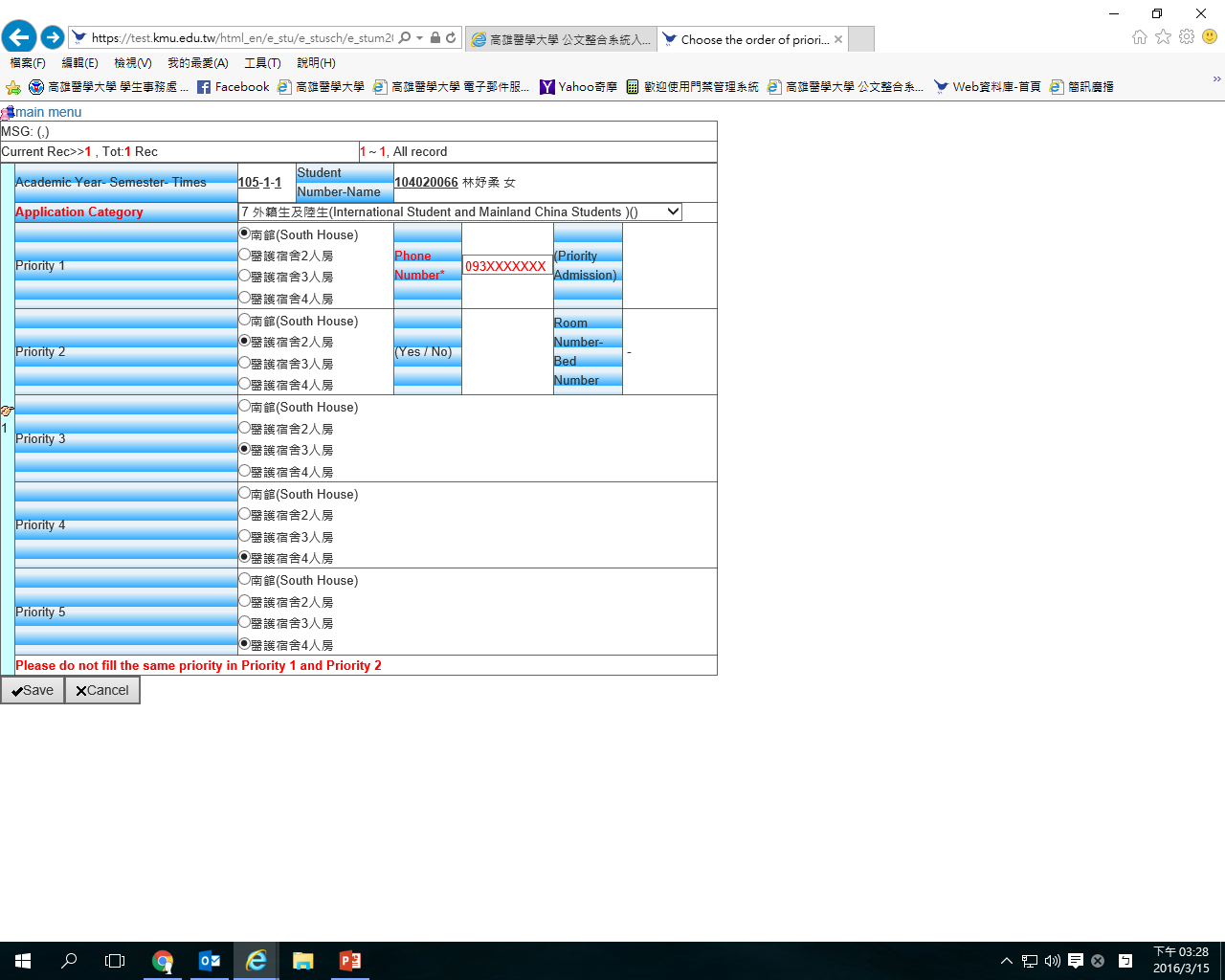 5.留下電話，便於聯絡
5.Leave your phone number for contact
4.選擇想要住的房型，共有5個選項，建議都選不一樣的，如果重複也沒關係
4.Choose your room type, please select 5 different options. It is fine if you repeat
6.按SAVE鍵存檔
6.Select the SAVE button
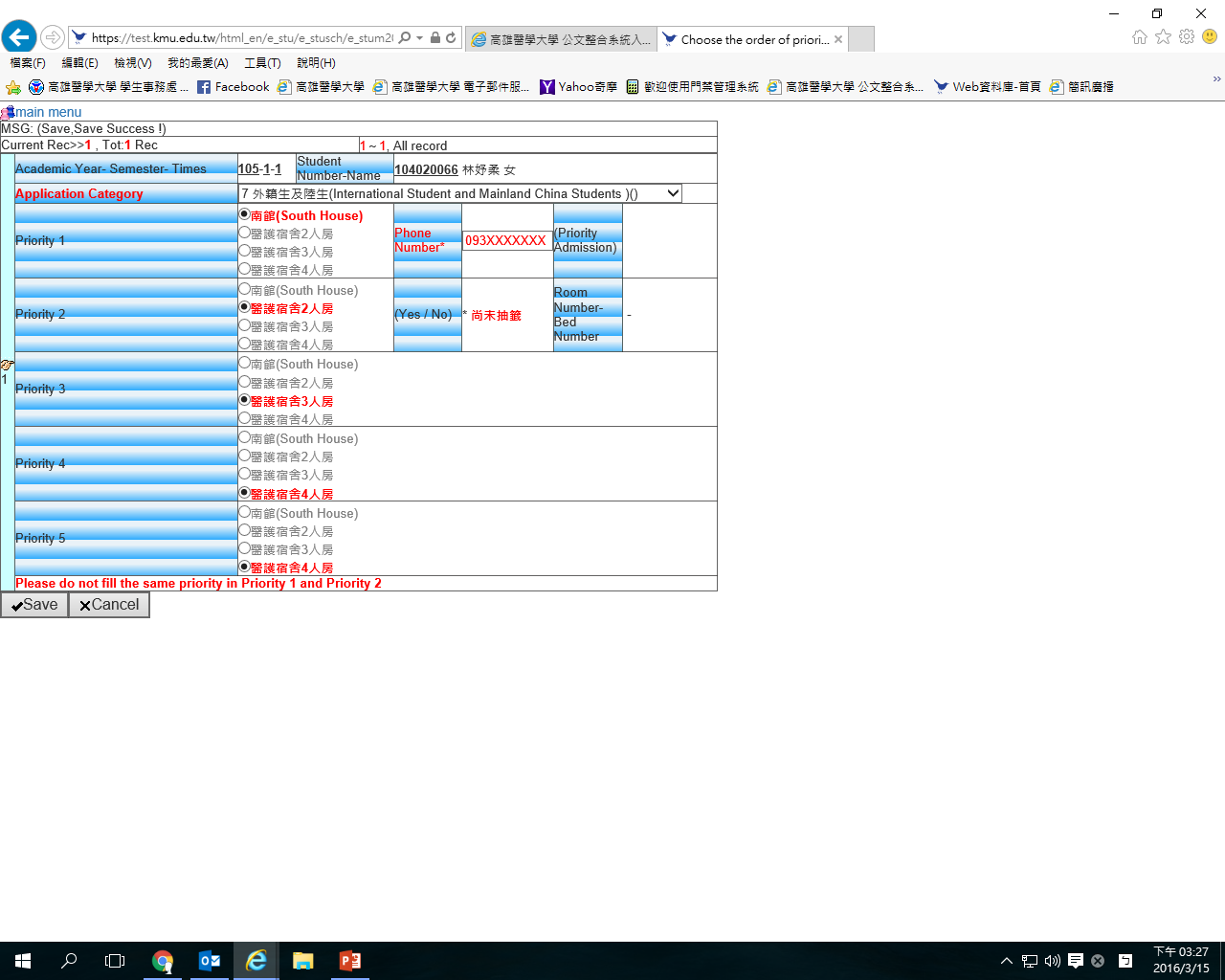 7.出現這種畫面才算成功
7.Application succeeded if this page comes out